Co-located with
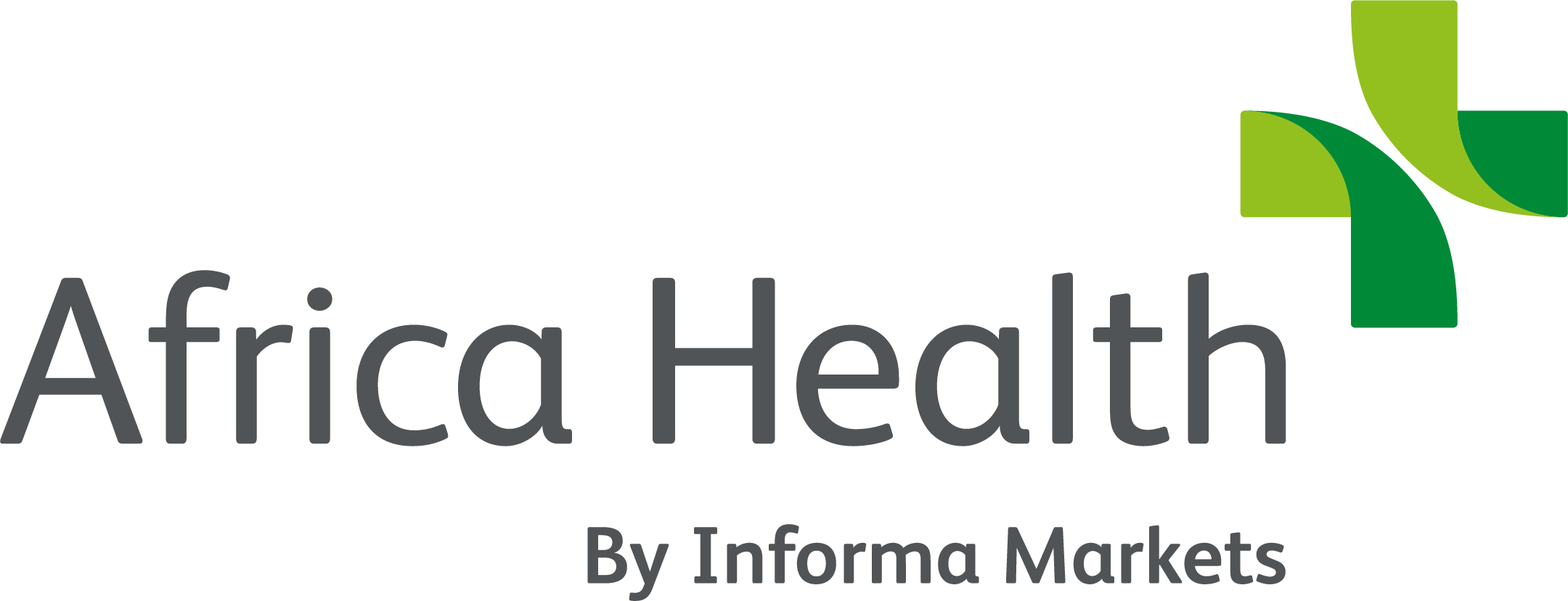 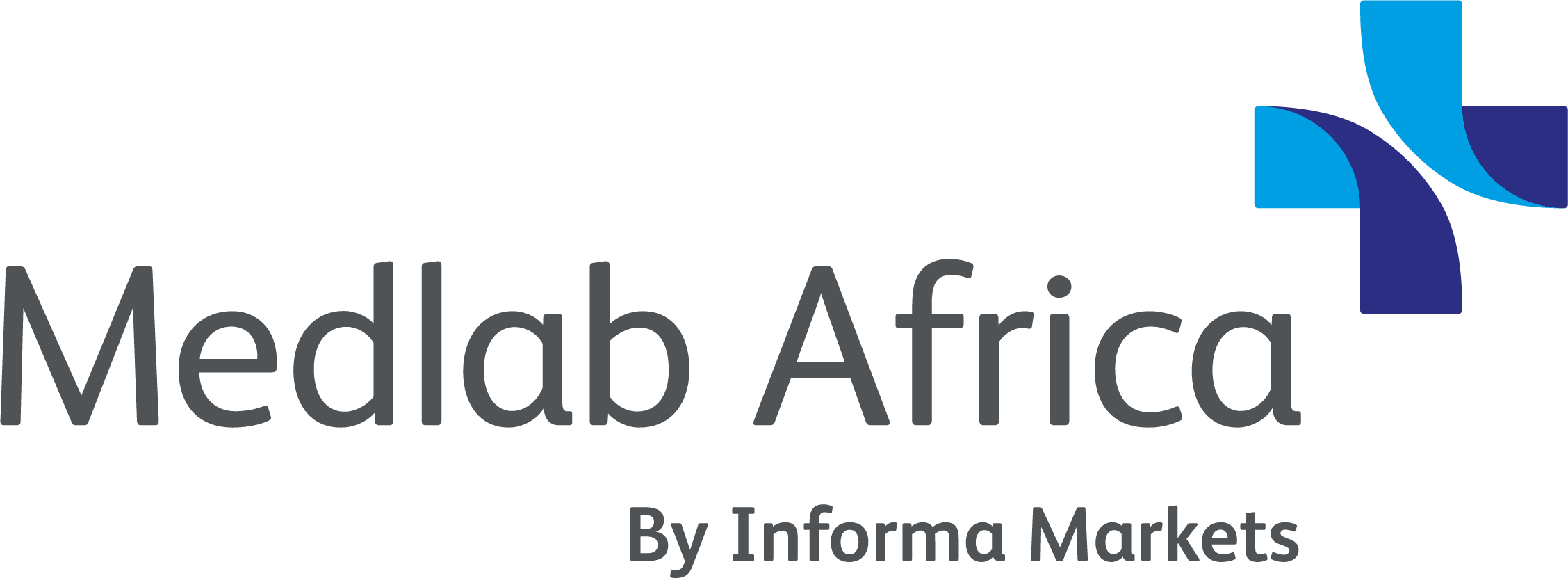 ﻿26-28 October 2022
Gallagher Convention Centre, Johannesburg
Online: 11 Oct - 11 Nov 2022
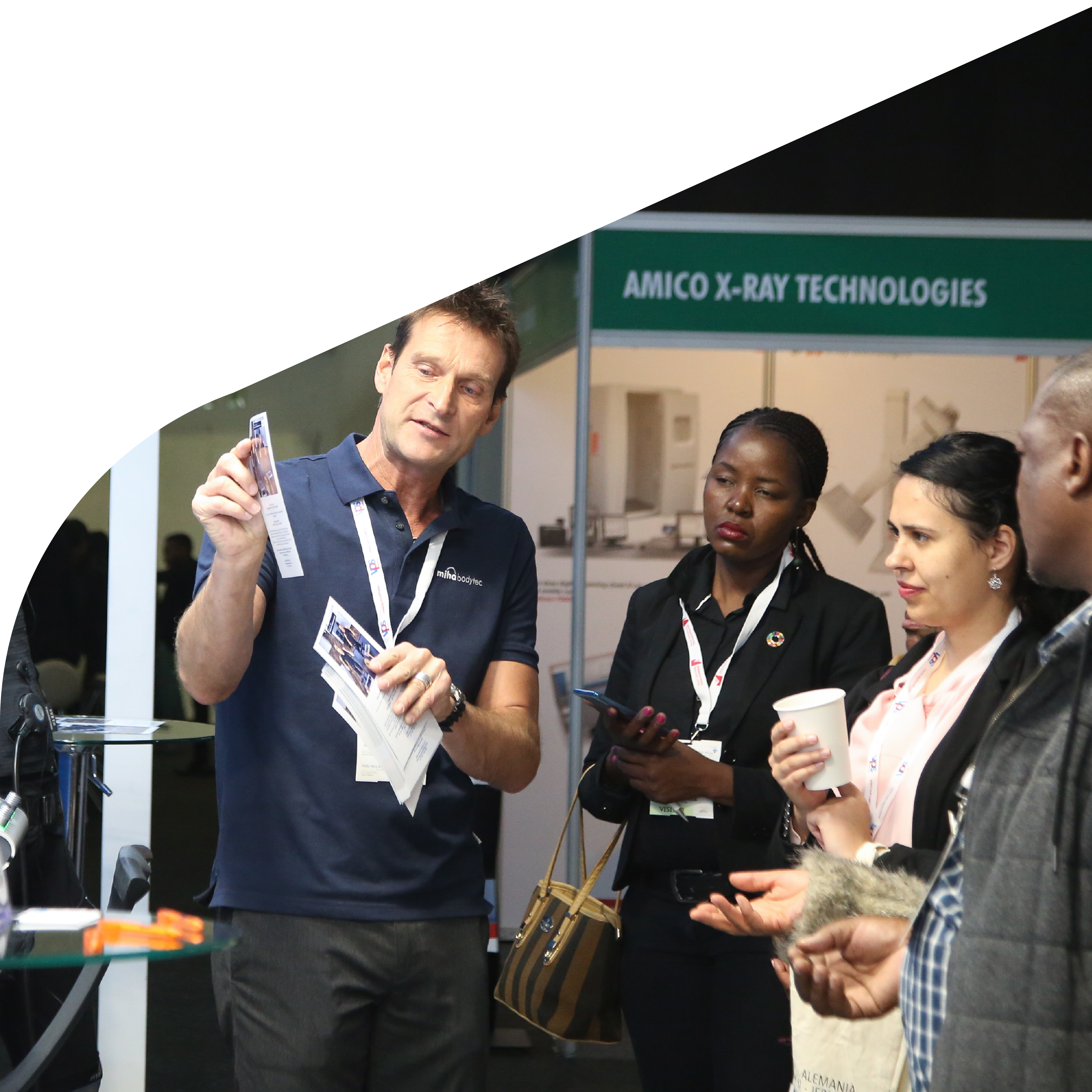 I'm exhibiting at Africa health 2022
Register for free